UNIVERSIDADE ABERTA DO SUS - UNASUS
UNIVERSIDADE FEDERAL DE PELOTAS - RS
Curso de Especialização em Saúde da Família
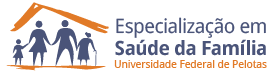 MELHORA DA ATENÇÃO À SAÚDE DO IDOSO NA UNIDADE DE SAÚDE JAQUELINE ROSAL NEGREIROS EM BOM JESUS-PI
SIMONE BARROS BARJUD
Orientadora: Danieli Bluhm da Silva
Pelotas
2014
INTRODUÇÃO
Cidade de Bom Jesus, localizada na região sul do Piauí.

22.632 Habitantes.

11 UBS com ESF.

NASF
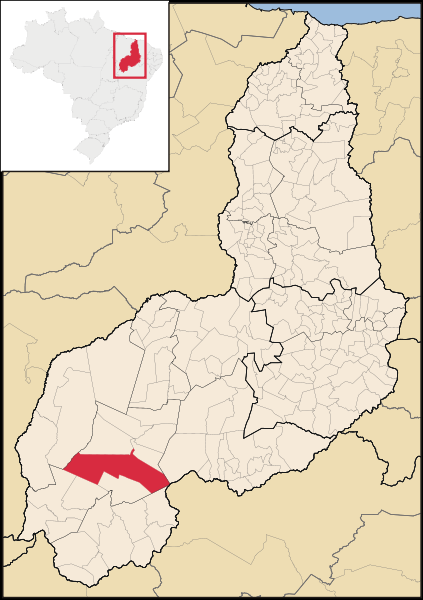 INTRODUÇÃO
CEO

Hospital  Regional 

Ações especializadas: Odontologia, radiodiagnóstico, exames de ultrassonografia, fisioterapia e terapias especiais

Exames complementares: US abdominal, transvaginal e gestacional, radiografias, exames laboratoriais, urina e fezes
Unidade de Saúde 
Jaqueline Rosal Negreiros 

População da área adstrita: 2350 habitantes

EQUIPE:
1 Médico
1 Enfermeiro
1 Dentista
1 Técnica de enfermagem
1 Auxiliar de consultório dentário
6 Agentes comunitários de saúde
Unidade de Saúde 
Jaqueline Rosal Negreiros 


ESTRUTURA:
2 Consultórios médicos
1 consultório para dentista
Sala de nebulização
Copa
Sala de recepção
2 Banheiros
Não existe acessibilidade pra os cadeirantes
ANÁLISE SITUACIONAL
Atendimento pela manhã (8hs)

VD- quinzenalmente

VD no Assentamento Conceição localizado na zona rural- mensalmente

Marcação de consultas- feita pelos ACS

Consultas- 30 atendimentos eletivos 
                      05 urgência
ANÁLISE SITUACIONAL
Atendidos:

Hipertensos
Diabéticos
Casos de Hanseníase
Tuberculose
Crianças
Gestantes
ANÁLISE SITUACIONAL
Atuação:

 Promoção da saúde
 Prevenção
 Recuperação
 Reabilitação de doenças e agravos mais       frequentes 
 Manutenção da saúde da comunidade
JUSTIFICATIVA

Inserir Programa especial para o idoso na equipe de saúde da Família.

Garantir qualidade de vida  e exercício da cidadania dos idosos.

Envelhecimento progressivo da população.

Predomínio de  doenças crônicas  degenerativas  nos idosos.
OBJETIVO GERAL



Melhorar a atenção à saúde do idoso da Unidade de saúde Jaqueline Rosal Negreiros do município de Bom Jesus, PI.
OBJETIVOS ESPECIFICOS

Ampliar a cobertura de acompanhamento de idosos 
Melhorar a adesão dos idosos ao Programa de Atenção à Saúde do Idoso 
Melhorar a qualidade da atenção ao idoso na unidade de saúde 
Melhorar registros das informações 
Mapear os idosos de risco da área de abrangência 
Promover a saúde
AÇÕES REALIZADAS


Capacitação da equipe no acolhimento do idosos
Cadastramento  dos idosos  
Distribuição  da caderneta de saúde da pessoa idosa
Visita  domiciliar semanalmente
Consultas com solicitação de exames
Palestras 
Registo de informações
METAS E RESULTADOS
Meta 1: Ampliar a cobertura dos idosos da área com acompanhamento na unidade de saúde para 70%.











Resultado: Cobertura de 91,2% devido a recusa dos idosos em participar do programa.
Meta 2: Cadastrar 100% dos idosos acamados ou com problemas de locomoção.









Resultado: Cadastro total dos idosos.
Meta 3: Realizar visita domiciliar a 100% dos idosos acamados ou com problemas de locomoção cadastrados no programa.








Resultado: VD realizada a todos os idosos.
Meta 4: Realizar a verificação da pressão arterial durante as consultas de 100% dos idosos cadastrados.









Resultado: verificação de pressão arterial de todos os idosos.
Meta 5: Realizar o rastreamento para diabetes em 100% dos idosos cadastrados.









Resultado: Rastreado todos os idosos.
Meta 6: Ampliar a cobertura de primeira consulta odontológica para 60% dos idosos (com elaboração de plano de tratamento).

Meta 7: Fazer visita domiciliar odontológica de 50% dos idosos acamados ou com dificuldade de locomoção.

Resultado 6 e 7: Não foram realizadas devido ausência do profissional responsável.
Meta 8: Buscar 80% dos idosos faltosos às consultas programadas.









Resultado: Superou a meta. Busca ativa a todos os idosos.
Meta 9: Realizar Avaliação Multidimensional Rápida de 100% dos idosos da área de abrangência.











Resultado: Avaliado todos os idosos
Meta 10: Realizar exame clínico apropriado em 100% das consultas.

Meta 11: Realizar a solicitação de exames complementares periódicos em 100% dos idosos hipertensos e/ou diabéticos.

Resultado 10 e 11: Realizadas as metas com total cobertura.
Meta 12: Avaliar acesso aos medicamentos prescritos em 100% dos idosos.









Resultado: Cobertura total dos idosos.
Meta 13: Concluir o tratamento odontológico em 70% dos idosos com primeira consulta odontológica programática.

Meta 14: Avaliar alterações de mucosa bucal em 100% dos idosos cadastrados. 

Meta 15: Avaliar necessidade de prótese dentária em 100% dos idosos com primeira consulta odontológica. 

Resultado: As ações não foram realizadas devido ausência do profissional responsável.
Meta 16: Manter registro na ficha espelho de 100% das pessoas idosas

Meta 17: Distribuir a Caderneta de Saúde da Pessoa Idosa a 100% dos idosos cadastrados.

Resultado 16 e 17: Metas totalmente alcançadas.
Meta 18: Rastrear 100% das pessoas idosas para risco de morbimortalidade. 

Meta 19: Investigar a presença de indicadores de fragilização na velhice em 100% das pessoas idosas.

Resultado 18 e 19: Metas totalmente alcançadas.
Meta 20: Avaliar a rede social de 100% dos idosos.

Meta 21: Realizar avaliação de risco em saúde bucal em 100% dos idosos.

Resultado 20 e 21: Metas totalmente alcançadas.
Meta 22: Garantir orientação nutricional para hábitos alimentares saudáveis a 100% das pessoas idosas.

Meta 23: Garantir orientação para a prática de atividade física regular a 100 % idosos.

Resultado 22 e 23: Metas totalmente alcançadas.
Meta 24: Garantir orientações individuais sobre higiene bucal para 100% dos idosos cadastrados com primeira consulta odontológica programática.

Meta 25: Garantir ações coletivas de educação em saúde bucal para 40% dos idosos cadastrados.

Resultado 24 e 25: Metas totalmente alcançadas.
DISCUSSÃO
A intervenção proporcionou:

Organização e atualização dos prontuários
Maior integração entre a equipe.
Aproximação da comunidade idoso.
Conhecimento da realidade vivida pelos idosos daquela comunidade.
Incorporação a rotina da UBS.
Melhoria na qualidade da assistência prestada aos idosos.
REFLEXÃO CRITICA


Ampliação dos conhecimentos
Experiência
Equipe multiprofissional
Planejamento de novas ações
Desenvolvimento de ações educativas
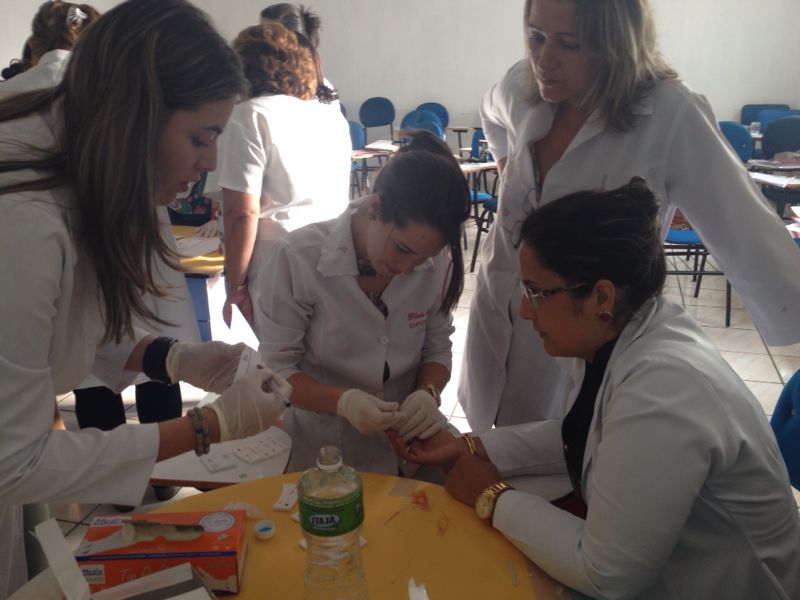 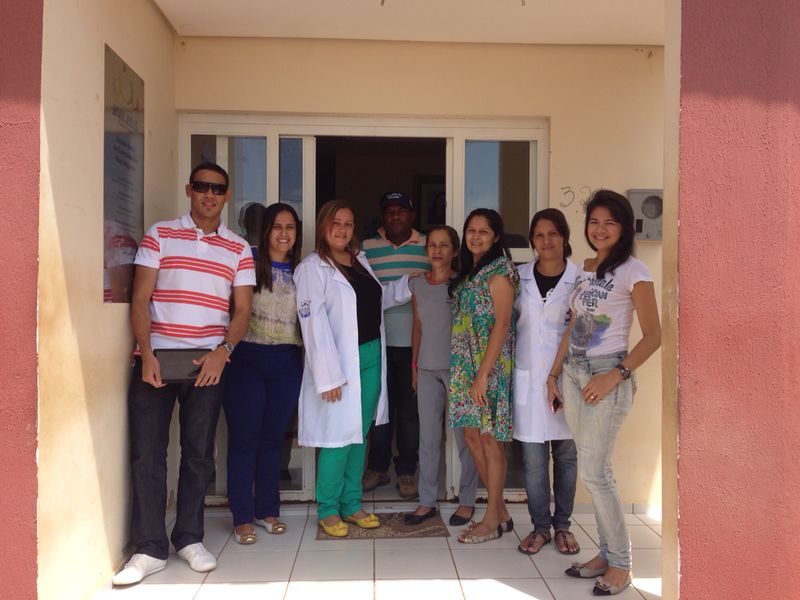 Equipe
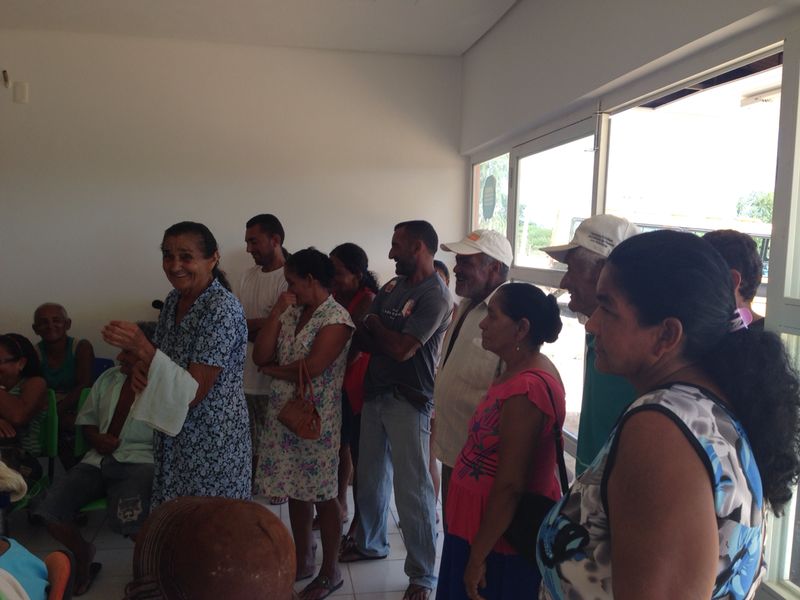 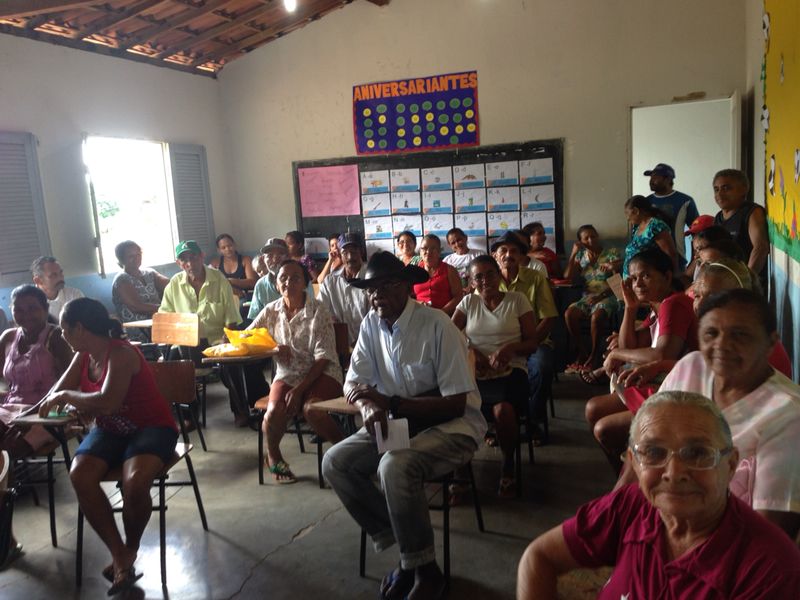 Palestras
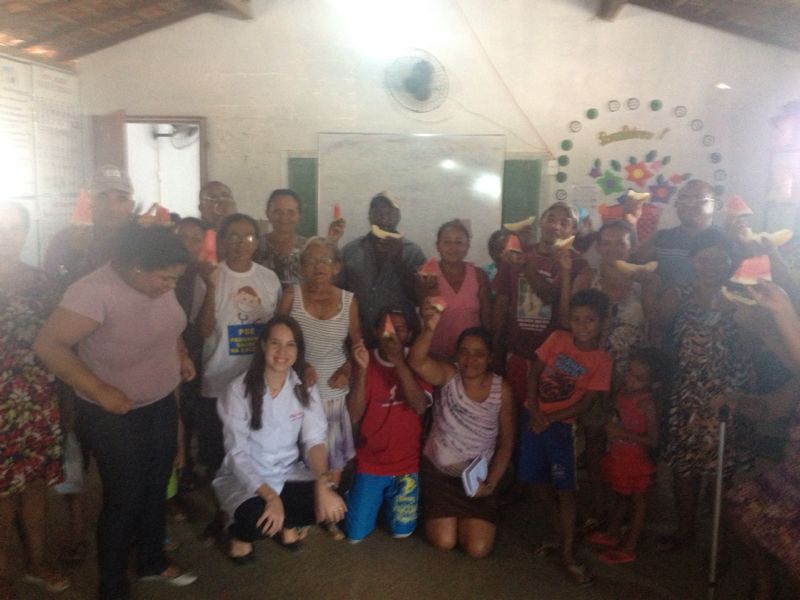 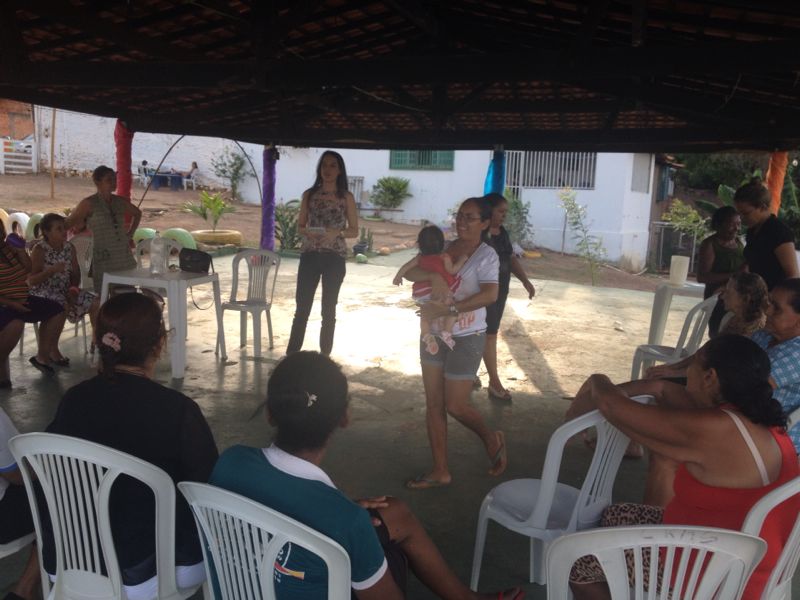 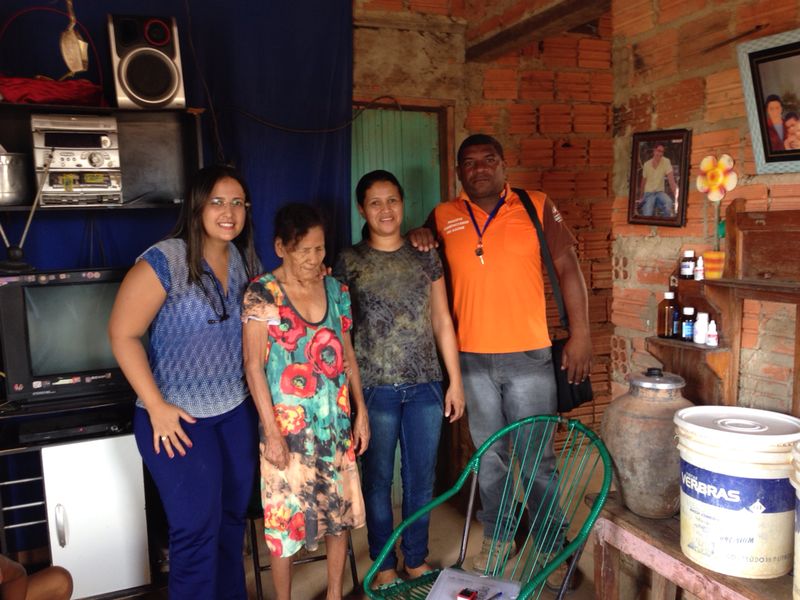 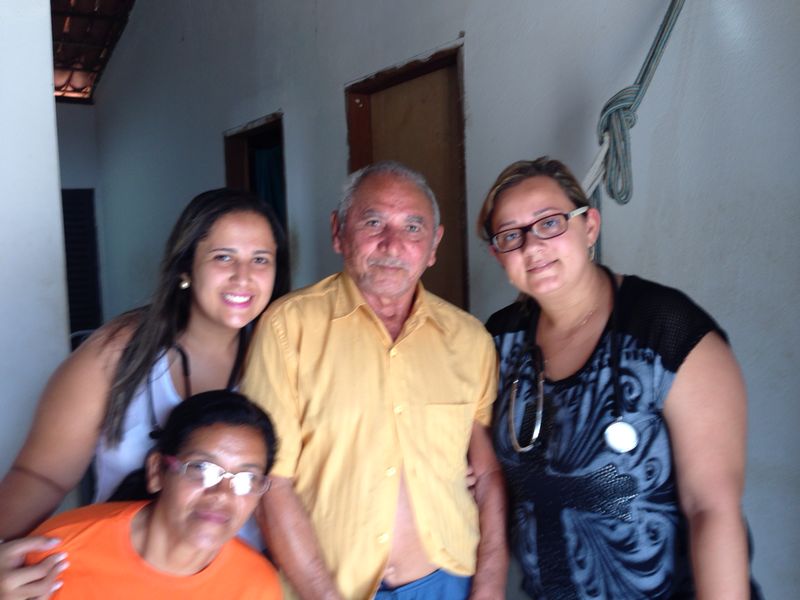 Visita domiciliar
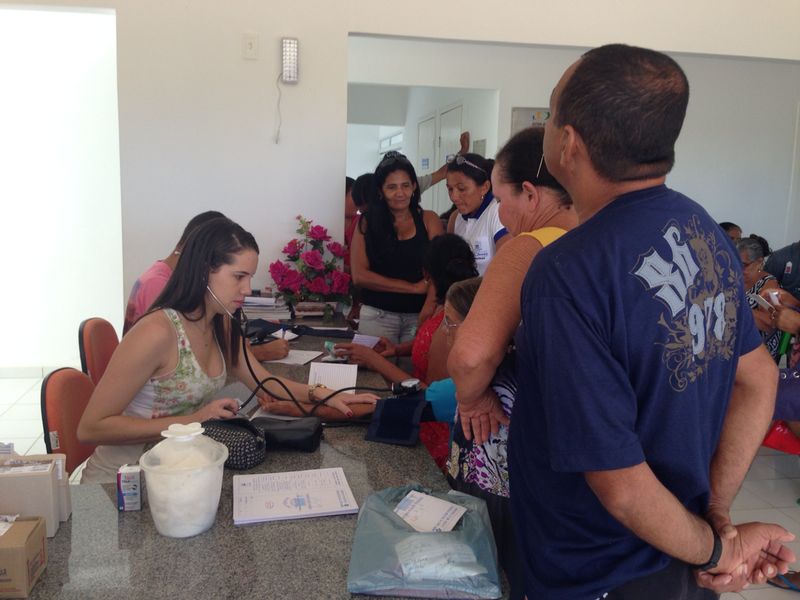 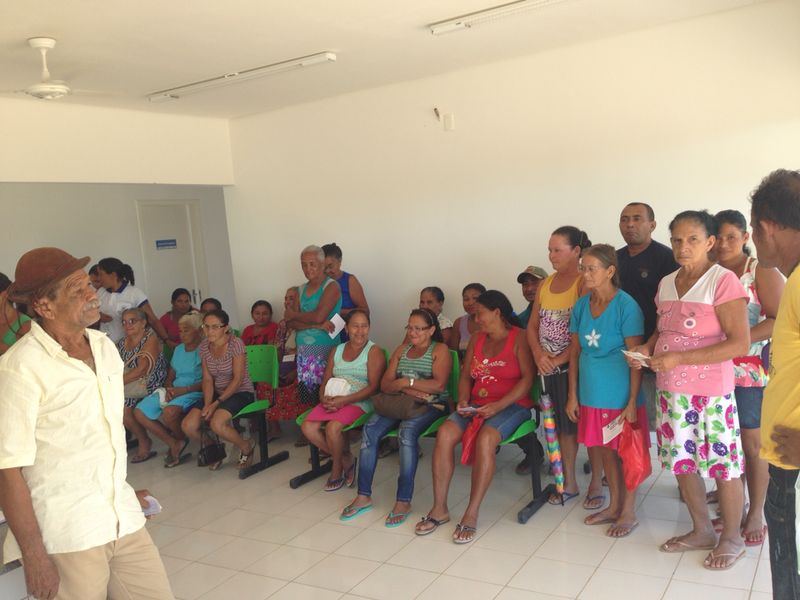 Consultas
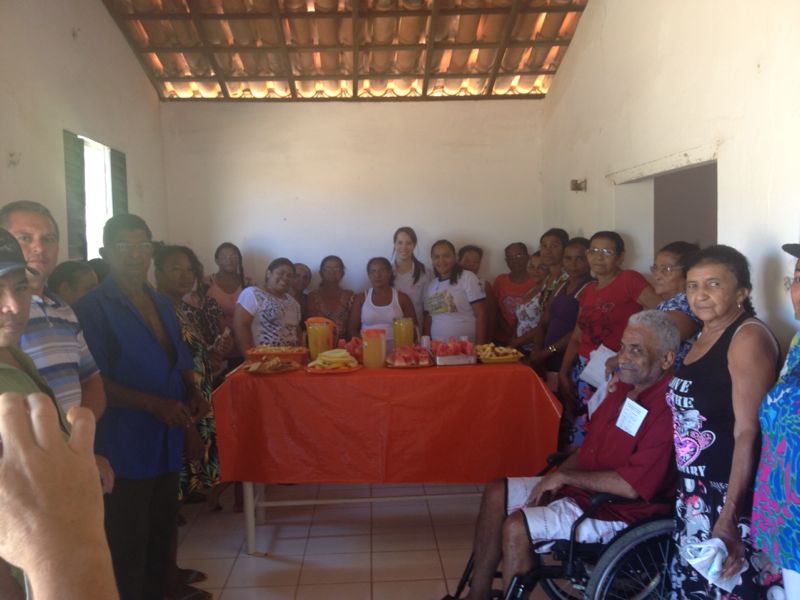 OBRIGADA!